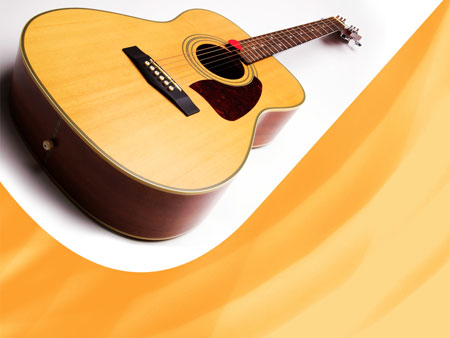 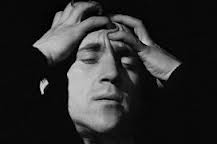 Владимир Высоцкий.
Своя колея.
Социально-философский    аспект творчества
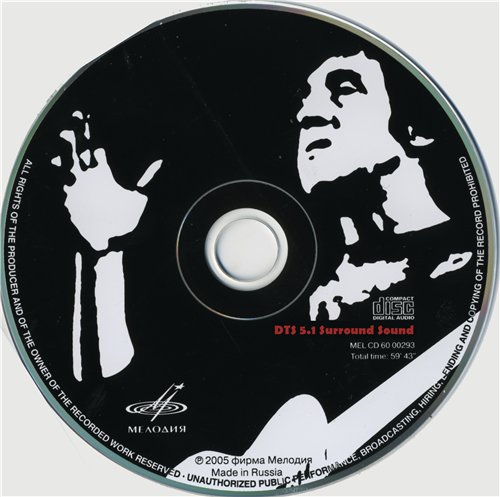 Феномен Высоцкого
Горька судьба поэтов всех племён;Тяжеле всех судьба казнит Россию…                                                В. Кюхельбеккер
Талант особого рода
С чего начинается поэт и кого можно назвать таковым?


     Почему именно Высоцкий  оказал сильное духовное воздействие на разных по образованию, привычкам,  вкусам людей?
На чём держится общественный интерес  к поэту?
Необычная манера исполнения стихов-песен.

     Вулканический темперамент, артистизм, напор, жизнелюбие.

Уникальная и недоступная форма самовыражения.
«Ничто человеческое не чуждо» – формула – девиз для Высоцкого, норма художественного воспроизведения жизни
Во мне Эзоп не воскресал,
В кармане фиги нет – не суетитесь,-
А что имел в виду, то написал,- 
Вот – вывернул карманы –убедитесь!
По велению совести…
Впечатление от его песен такое, что он пытался объять необъятное. Сотни песен, баллад и стихов Высоцкого – целая вселенная явлений, сюжетов и героев, выхваченных из потока жизни.
Жизнь, по Высоцкому, - нескончаемая борьба добра и зла.
Как у вас там с мерзавцами? Бьют?
Поделом.
Ведьмы вас не пугают шабашем?

Но, не правда ли, зло называется злом
Даже там, в светлом будущем вашем?
Лирический герой Высоцкого
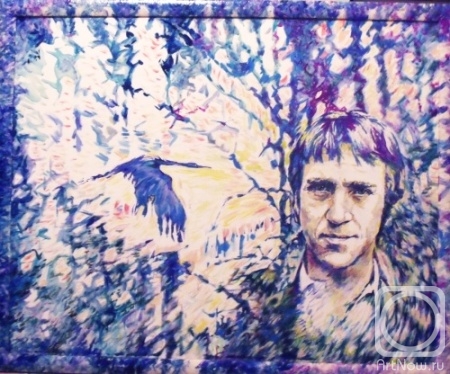 Лирический герой Высоцкого не впадает в пессимизм, хотя порой человеку, кажется, «осталось одно – просто лечь и помереть». Оптимизм  у этого героя – способность выстоять, сделать выбор, занять позицию. Даже если обстоятельства сильнее. Пример тому – песня «Чужая колея».
Какой смысл вкладывает поэт в образ-символ  «колея»?
Какое противоречие времени ощутил и выразил своим творчеством В.Высоцкий?
Это протест художника против разрыва единства слова и дела.
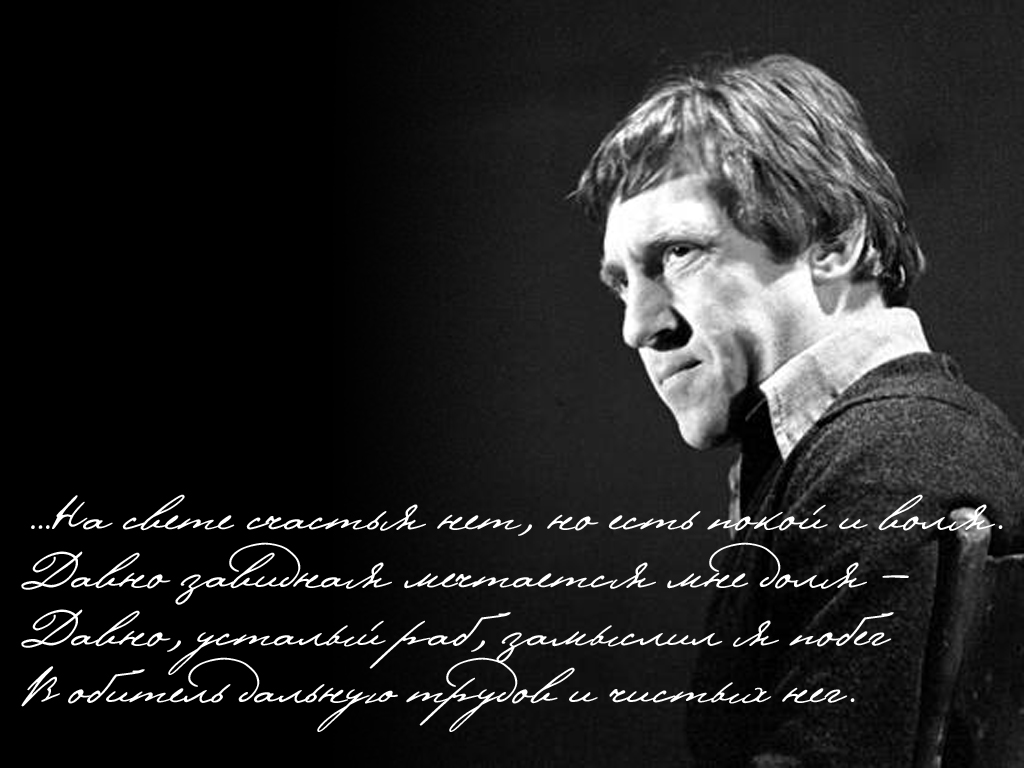 Нравственный кодекс поэта
Свой нравственный кодекс Высоцкий афористично и прямо изложил в песне «Я не люблю».
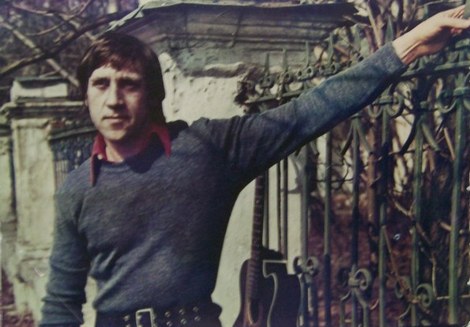 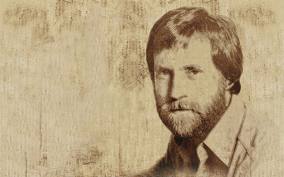 Кажется, в том, что не любит Высоцкий «холодного цинизма», «уверенности сытой», «насилья и бессилья», когда что-либо делают «наполовину», нет ничего особенного. Но мы-то знаем. Как трудно, не на словах, а на деле соблюсти эти простые нормы нравственности и справедливости .
Цикл военных песен
Война беспощадно высвечивала суть любого человека. На войне человек слабый становился трусом, подлый – предателем. Поэтому война в песнях Высоцкого стала нравственным мерилом человека и в «сегодняшнем нашем дне».
    Об этом его песня «Звёзды».
Как вы понимаете  последние строки
«В небе висит, пропадает звезда./
Некуда падать…»?
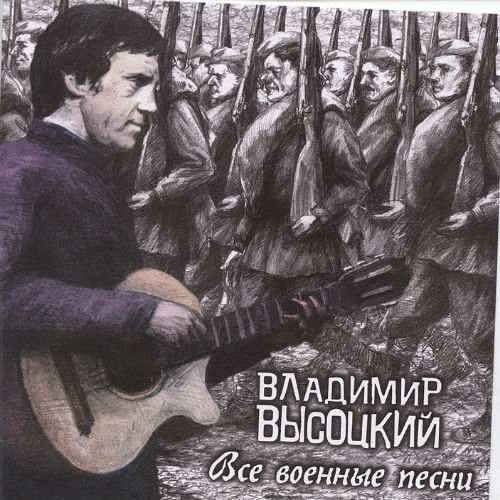 Голос Высоцкого
Особая тема – голос Высоцкого. Страстный, надрывный, иногда переходящий на крик. Голос певца-барда Высоцкого выполняет некую важную социальную роль. Возможно, он создаёт ощущение драмы, необходимости действия. Поэтому почти все попытки повторить этот феномен выглядят жалкими.
Может, кто-то когда-то поставит свечу Мне за голый мой нерв, на котором кричу…
Я умру и скажу, что не всё суета!
«Без покоя нельзя, но тревога богаче покоя»,- говорил М. Горький. Высоцкий своей судьбой эту истину подтвердил.
Это был сплошной обнажённый нерв, и жизнь его была самосжиганием. Больше всего он боялся, что уйдёт и недопоёт свою песню.
 Допел…
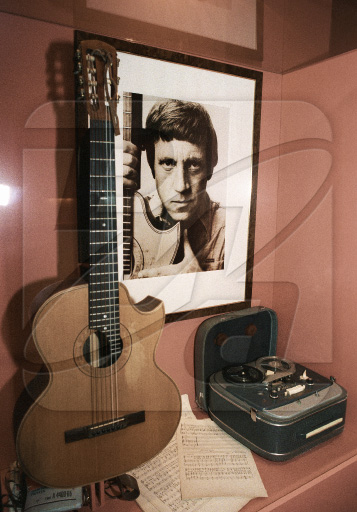 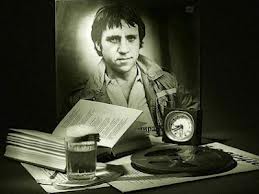 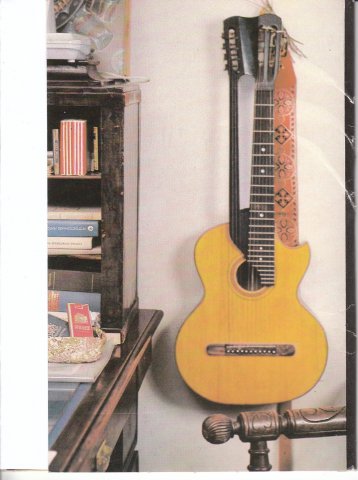 Презентацию подготовила учитель ГБОУ №337 Невского района г. Санкт-Петербурга
Леонидова Елена Тимофеевна
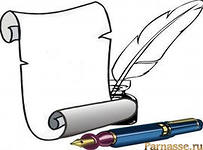